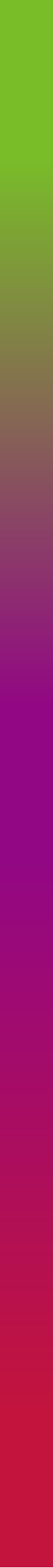 《日病薬病院薬学認定薬剤師制度　1単位　認定領域Ⅴ-3（予定）》
《大分県糖尿病療養指導士認定取得単位　1単位（予定）》
大分県病院薬剤師会　6月例会
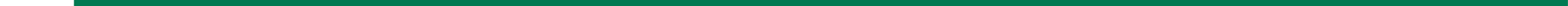 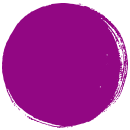 令和4年6月28日(火)　19:00~21:00
日時
①　薬剤師会館
②　Zoomウェビナーにて個人視聴

（ご参加方法に関しましては裏面をご覧ください）
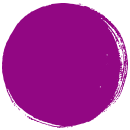 会場
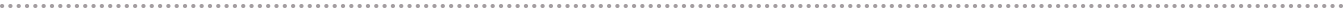 19:00～19:10　製品紹介　メトホルミン塩酸塩錠MT「DSPB」　住友ファーマ株式会社
座長
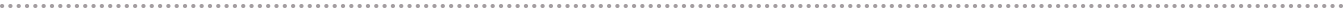 19:10～19:20　会務報告
大分県病院薬剤師会　会長　菅田　哲治　先生
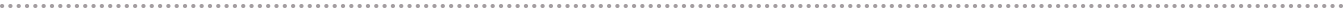 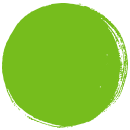 大分赤十字病院　薬剤部　調剤課長　濵野　峰子　先生
座長
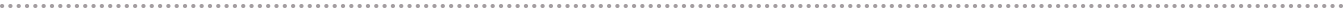 19:20～19:30　会員発表
「糖尿病領域において薬剤師が取得可能な認定」
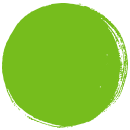 恵愛会　中村病院　薬剤科　渕　聡一郎　先生
演者
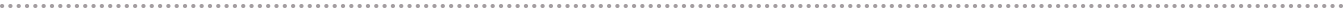 19:30～21:00　特別講演
「DKD（糖尿病性腎臓病）患者さんにおける薬剤選択
～腎保護の観点からどう治療薬を選択するかを考える～」
医療法人社団信成会　内科阿部医院　
院長　阿部　克成　先生
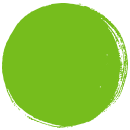 演者
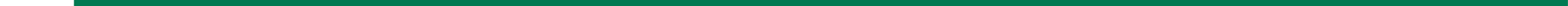 共催：大分県病院薬剤師会、大分県薬剤師会、住友ファーマ株式会社
[Speaker Notes: ディスカッションテーマ案
・糖尿病診療に携わる女性医師の働き方
・女性医師と糖尿病診療の輝く未来へ
・女性医師が切り開く糖尿病診療の未来
・マルチタレントな女性糖尿病医を目指して]
大分県病院薬剤師会　6月例会
【薬剤師会館ご来場でのご参加】
担当MRもしくは下記連絡先までご連絡ください。
感染対策のため事前登録制とさせていただきます。（先着40名）
【オンラインでのご参加】
〇パソコンからお申し込み
下記「URL」より必要事項をご記入いただき、ご登録をお願いいたします。
https://us02web.zoom.us/webinar/register/WN_Iu-HrhawSiGxMKHb-SgBSA
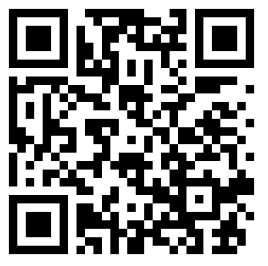 〇二次元コードからお申し込み
右記「二次元コード」より必要事項をご記入いただき、
ご登録をお願いいたします。
〇視聴方法の詳細は、ご登録いただきましたメールアドレスへご案内いたします。
〇日病薬病院薬学認定薬剤師制度単位ご希望の方へ
受講確認のためセミナー中に「キーワード」を発信します。会終了後、「キーワード」、「ご所属」、「お名前」を下記連絡先まで6月28日（火）中にご提出ください。
tsuyoshi.tatsuzawa@sumitomo-pharma.co.jp
（住友ファーマ株式会社　九州支店　大分営業所　立澤　豪）
〇お預かりする「個人情報」は、本会運営の目的および情報提供活動のみに使用いたします。
・ご参加お申込みの締め切りは、2022年6月27日（月）とさせていただきます。
・連絡先
　   住友ファーマ株式会社　九州支店　大分営業所　立澤　豪
　   TEL：090-1593-1869
　   E-mail：tsuyoshi.tatsuzawa@sumitomo-pharma.co.jp